The lighthouse keeper’s Lunch - Settings
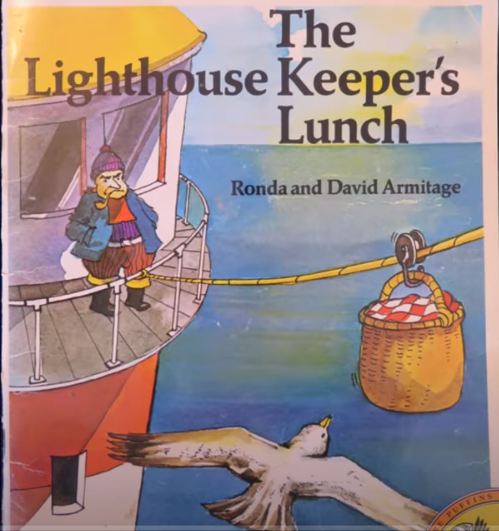 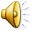 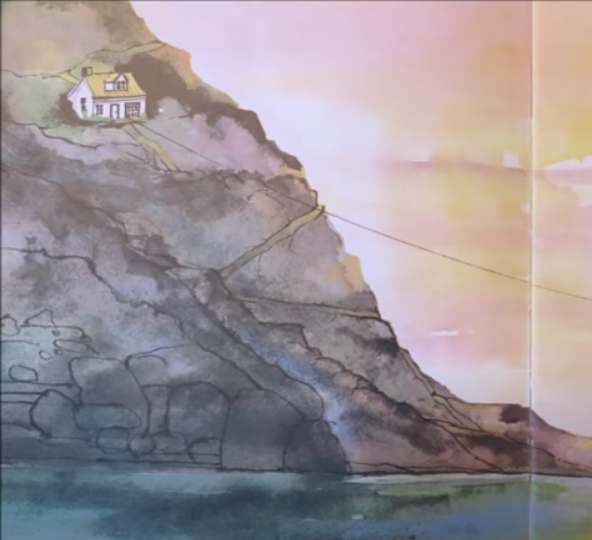 Nouns
Cottage, 
cliff, 
wire, 
rocks, 
sea, 
clouds 
seaweed
Adjectives
Steep, high, 
cosy, white 
Cloudy, yellow,
Calm, wet, deep, cold, blue
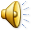 Looking at the cliff tops
There is a little, white cottage sitting perched on the edge of a steep, rocky cliff. The cold, blue sea below is calm today with water lapping gently against the rocks. The green seaweed floats in and out under the yellow cloudy sky.
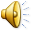 Nouns


Adjectives
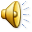